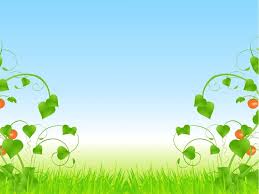 CHÀO MỪNG THẦY CÔ ĐẾN VỚI TIẾT HỌC 
MĨ THUẬT 
LỚP 3
KIỂM TRA ĐỒ DÙNG
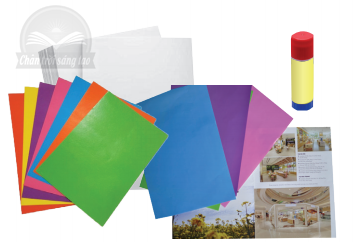 MĨ THUẬT                 CHỦ ĐỀ: KHU VƯỜN NHỎBÀI 2: NHỮNG SINH VẬT NHỎ TRONG VƯỜN
Khởi động
CHƠI TRÒ CHƠI: “NHÌN HÌNH       ĐOÁN TÊN SINH VẬT”.
NHÌN HÌNH ĐOÁN TÊN CÁC SINH VẬT
2
1
3
4
5
6
HĐ 1: Hình thành kiến thức mới: Khám phá
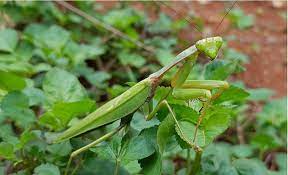 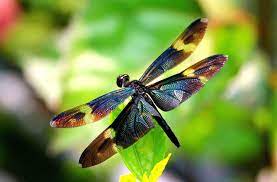 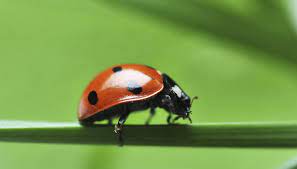 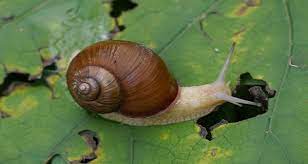 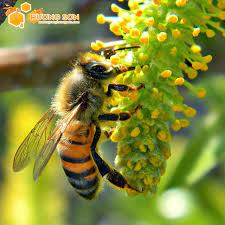 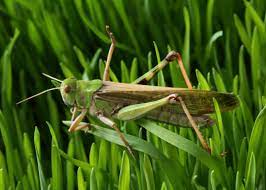 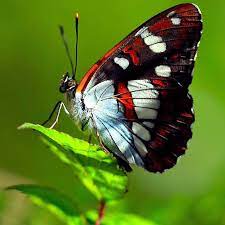 HĐ 2:Kiến tạo kiến thức – kĩ năng: Cách tạo hình côn trùng bằng hình thức in.
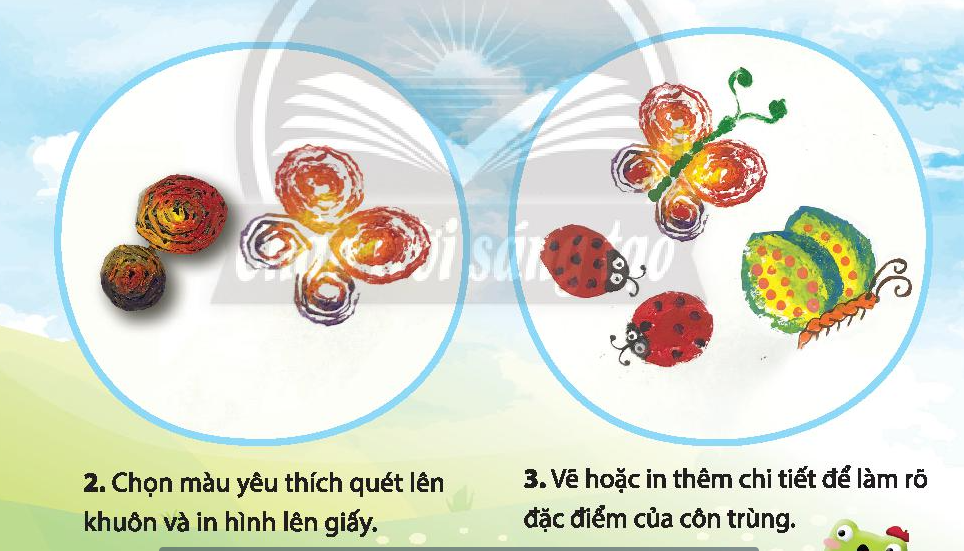 HĐ 3: LUYỆN TẬP SÁNG TẠO:Tạo hình côn trùng yêu thích bằng cách in
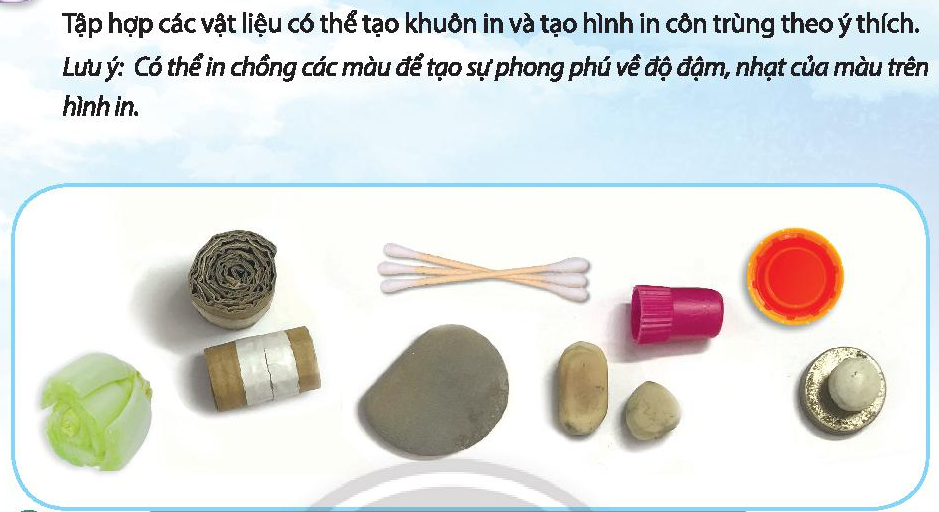 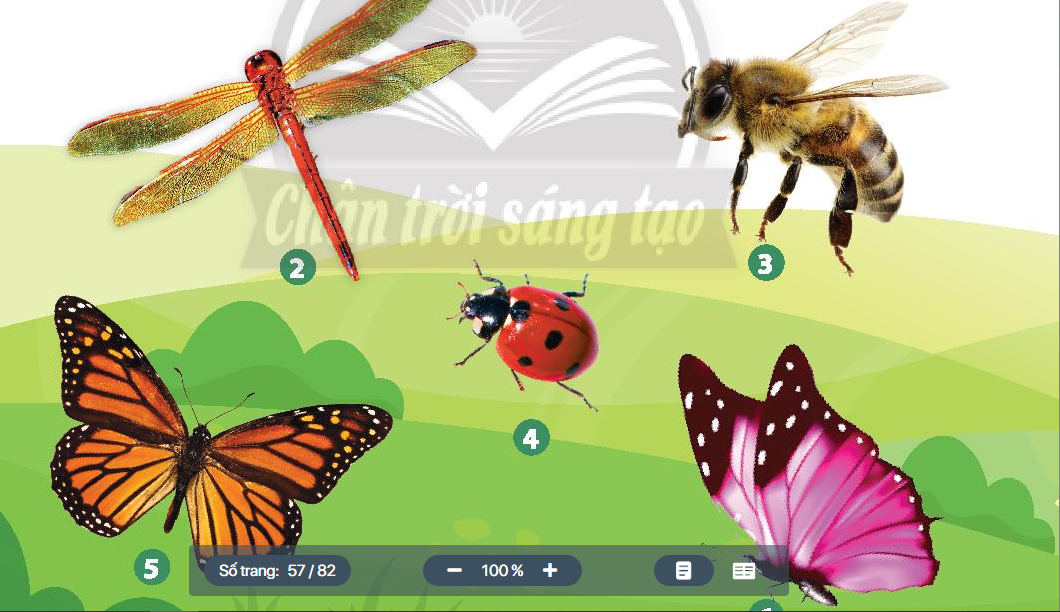 1
2
3
5
4
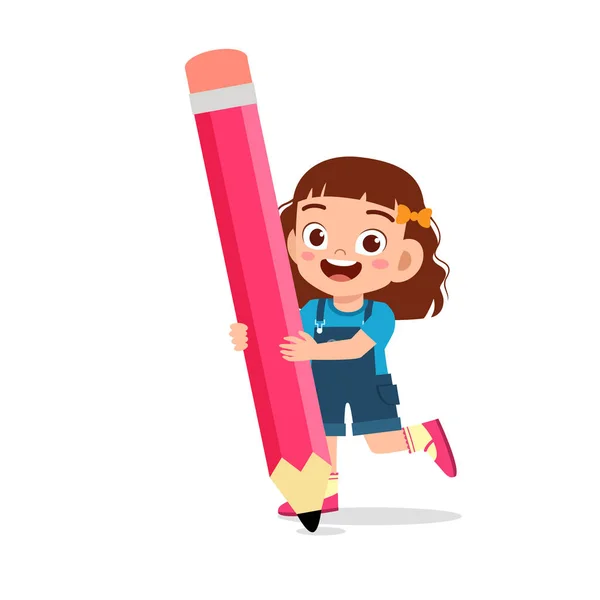 HỌC SINH TẠO KHUÔN IN PHÙ HỢP ĐỂ TẠO HÌNH VÀ TRANG TRÍ CON CÔN TRÙNG
HĐ 4: CHIA SẺ - ĐÁNH GIÁ
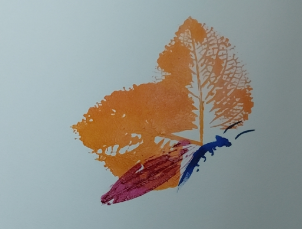 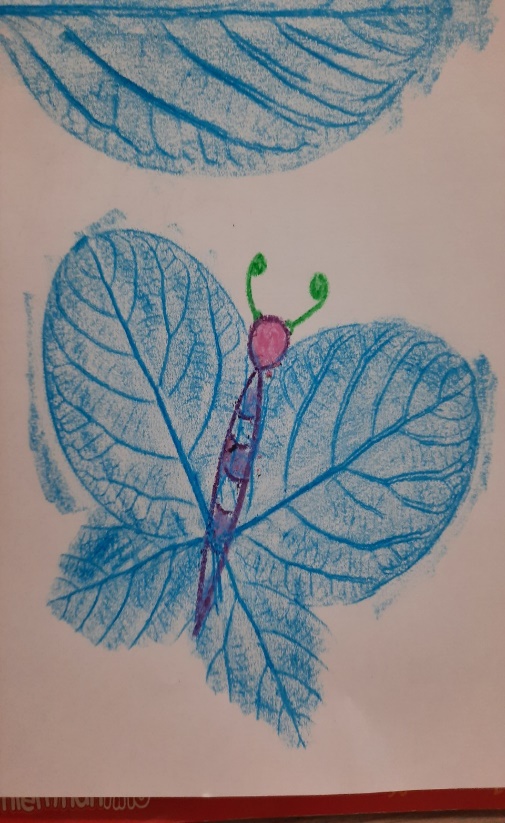 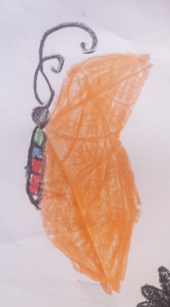 VẬN DỤNG SÁNG TẠO
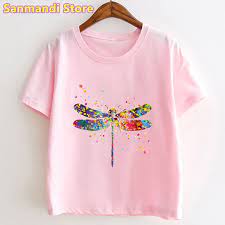 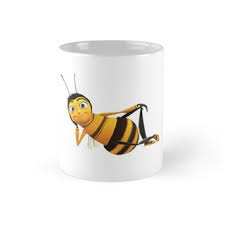 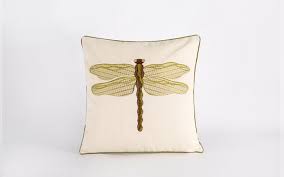 TIẾT HỌC ĐẾN ĐÂY LÀ KẾT THÚC